معالجة الكلمات والنسخ برنامج السكرتارية الطبية
المحاضرة الثانية 
الصف فوق صف الارتكاز 
( الصف الثاني )
جمع و إعداد : أ/ أسماء  العيسى
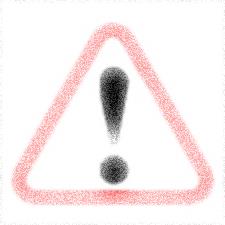 لا تنس أن ...
تبق أصابع اليدين على صف الإرتكاز حسب المكان المخصص لكل اصبع ومنه تنقله إلى الصفوف الأخرى لضغط الحرف المراد ثم يعود إلى مكانه المخصص في صف الإرتكاز من غير رفع باقي الأصابع .

ركز نظرك في الورقة أثناء الطبع ولا تنظر إلى لوحة المفاتيح إلا في حالة الضرورة القصوى .
ماهي أحرف الصف الثاني
العربية
 (د،ج،ح،خ،هـ،ع،غ،ف،ق،ث،ص،ض)
توزيع الحروف في الصف الذي فوق صف الإرتكاز وفقاً لكل اصبع
حرف الدال (د) : يختص به اصبع الخنصر الأيمن حرف الجيم (ج): يختص به اصبع الخنصر الأيمن أيضاً حرف الحاء (ح): يختص به اصبع الخنصر الأيمن أيضاً حرف الخاء (خ) : يختص به اصبع البنصر الأيمن حرف الهاء (هـ) : يختص به اصبع الوسطى الأيمن حرف العين ( ع) : يختص به اصبع السبابة الأيمنحرف الغين (غ) : يختص به اصبع السبابة الأيمن أيضاً حرف الفاء (ف) : يختص به اصبع السبابة الأيسر حرف القاف (ق) : يختص به اصبع السبابة الأيسر أيضاً حرف الثاء (ث) : يختص به اصبع الوسطى الأيسر حرف الصاد (ص) : يختص به اصبع البنصر الأيسر حرف الضاد (ض) يختص به اصبع الخنصر الأيسر


كما يمكن توزيعها بالعكس كل حرف ومايقابله من حروف  كما يلي >>
توزيع الحروف في الصف الذي فوق صف الإرتكاز وفقاً لكل اصبع
الخنصر الأيمن 
حرف الدال (د) ،حرف الجيم (ج) ،حرف الحاء (ح)
البنصر الأيمن 
حرف الخاء (خ)
الوسطى الأيمن 
حرف الهاء (هـ)
السبابة الأيمن 
حرف العين ( ع)، حرف الغين (غ)  
السبابة الأيسر 
حرف الفاء (ف)،حرف القاف (ق) 
الوسطى الأيسر 
حرف الثاء (ث)  
البنصر الأيسر 
حرف الصاد (ص)  
الخنصر الأيسر
حرف الضاد (ض)
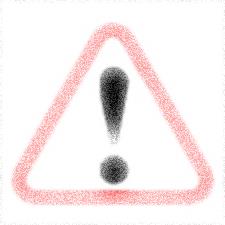 لا تنس أن ...
ارجو الإنتباه مرة اخرى ،عندما نقول كلمة يختص به ،يعني الإصبع المختص بضغط أي حرف من الحروف السابقة نضغط به على الحرف ثم نعيد اصبعنا لمكانه كما كان على صف الإرتكاز بدون تحريك بقية الأصابع.
تدريبات عملية
التطبيق الأول 2-1
لا تنس الفراغات ،وذلك بضغط الإبهام على المسطرة !
عت غت فب قب غم عت غت فب قب غم عت غت فب قب غم عت غت فب قب غم عت غت فب قب غم عت غت فب قب غم عت غت فب قب غم عت غت فب قب غم عت غت فب قب غم
التطبيق الثاني 2-2
خشم خشب خص خشن غبس غبط غش غدف غصب غشم غض غضب خشخشم خشب خص خشن غبس غبط غش غدف غصب غشم غض غضب خشخشم خشب خص خشن غبس غبط غش غدف غصب غشم غض غضب خش
التطبيق الثالث 2-3
حكجك مضشض حكجك مضشض حكجك مضشض غخ غخحكجك مضشض حكجك مضشض حكجك مضشض غخ غخحكجك مضشض حكجك مضشض حكجك مضشض غخ غخ
التطبيق الرابع 2-4
هتان ثاني صالح ضابط شديد حكيم هتان ثاني صالح ضابط شديد حكيمهتان ثاني صالح ضابط شديد حكيم هتان ثاني صالح ضابط شديد حكيمهتان ثاني صالح ضابط شديد حكيم هتان ثاني صالح ضابط شديد حكيم
التطبيق الخامس 2-5
الجمل يتحمل العطش الضب يعيش في الجبال، الجمل يتحمل العطش الضب يعيش في الجبالالجمل يتحمل العطش الضب يعيش في الجبال، الجمل يتحمل العطش الضب يعيش في الجبال
التطبيق السادس2-6
لم يقف الغافقي أمام البستان قتل ضب ضفدعا ضجيجا الصدق الصدقلم يقف الغافقي أمام البستان قتل ضب ضفدعا ضجيجا الصدق الصدقلم يقف الغافقي أمام البستان قتل ضب ضفدعا ضجيجا الصدق الصدق
التطبيق السابع 2-7
خالك يحب الجمل ثم الضأن، حصلنا على الدليل الجديد للهاتف فحمدا للهخالك يحب الجمل ثم الضأن، حصلنا على الدليل الجديد للهاتف فحمدا للهخالك يحب الجمل ثم الضأن، حصلنا على الدليل الجديد للهاتف فحمدا لله
سنتعلم الآن كيفية كتابة حرف الألف بهمزة من الاسفل كما في كلمة (إنما)
ولمعرفة كيفية اتقان هذا الحرف(إ) وفقاً لما تعلمناه سابقا
نقوم بتوزيع الأصابع على صف الإرتكاز كما تعلمنا
نضغط زر Shift  بإصبع الخنصر في اليد اليسرى ونستمر بالضغط ثم نضغط حرف الغين (غ) مرة واحدة فيظهر لنا حرف (إ) .
ملحوظة هامة جداً :لا ننسى أن الإصبع المخصص لحرف الغين هو السبابة الأيمن.يعني ببساطة :نضغط زر  Shift بالخنصر الأيسر ثم نضغط حرف الغين مرة واحدة .
التطبيق الاول 2-8
إن أخاك شاب حليم صامت دعج العينين إن اخاك شاب حليم صامت دعج العينين إن أخاك شاب حليم صامت دعج العينين إن اخاك شاب حليم صامت دعج العينين إن أخاك شاب حليم صامت دعج العينين إن اخاك شاب حليم صامت دعج العينين إن أخاك شاب حليم صامت دعج العينين إن اخاك شاب حليم صامت دعج العينين 
إن أخاك شاب حليم صامت دعج العينين إن اخاك شاب حليم صامت دعج العينين
التطبيق الثاني 2-9
إنما الشيخ من يدب دبيبا إنما الشيخ من يدب دبيبا إنما الشيخ من ديب دبيباإنما الشيخ من يدب دبيبا إنما الشيخ من يدب دبيبا إنما الشيخ من ديب دبيباإنما الشيخ من يدب دبيبا إنما الشيخ من يدب دبيبا إنما الشيخ من ديب دبيباإنما الشيخ من يدب دبيبا إنما الشيخ من يدب دبيبا إنما الشيخ من ديب دبيباإنما الشيخ من يدب دبيبا إنما الشيخ من يدب دبيبا إنما الشيخ من ديب دبيبا
التطبيق الثالث 2-10
قال هاشم إن الثمن غال جدا قال هاشم إن الثمن غال جدا قال هاشم إن الثمن غال جداقال هاشم إن الثمن غال جدا قال هاشم إن الثمن غال جدا قال هاشم إن الثمن غال جداقال هاشم إن الثمن غال جدا قال هاشم إن الثمن غال جدا قال هاشم إن الثمن غال جدا
التطبيق الرابع 2-11
إن جميل الهاشمي شيخ صالح إن جميل الهاشمي شيخ صالح إن جميل الهاشمي شيخ صالحإن جميل الهاشمي شيخ صالح إن جميل الهاشمي شيخ صالح إن جميل الهاشمي شيخ صالحإن جميل الهاشمي شيخ صالح إن جميل الهاشمي شيخ صالح إن جميل الهاشمي شيخ صالح
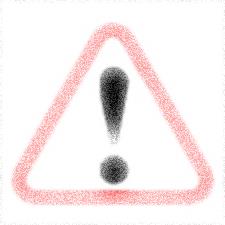 قواعد هامه
1- لعمل سطر خلال كتابتنا نستخدم زر انتر ،وهذا شئ كلنا نعرفه ،ولكن لضغطه أثناء كتابتنا السريعة ودون النظر على الكيبورد نستخدم في الضغط على زر انتر اصبع يدنا اليمنى الخنصر ،وبعد قليل من التمرين ستجد أن هذا الأمر ممتع حقاً .2- لمسح أي حرف لا نريده وقد ضغطناه خطأً نستخدم نفس الإصبع وهو الخنصر الأيمن ولكن نضغط هذه المرة على الزر المرسوم عليه سهم يتجه نحو اليسار وهو أول زر على اليمين في نفس صف الأرقام فوق .وإلى الدرس السادس والأخير بالنسبة لإتقان السرعة في كتابة الحروف العربية على لوحة المفاتيح دون النظر ،وجزاكم الله خيراً .